Network+ Guide to Networks7th Edition
Chapter 6
Wireless Networking
© 2016 Cengage Learning®. May not be scanned, copied or duplicated, or posted to a publicly accessible website, in whole or in part.
[Speaker Notes: Network+ Guide to Networks7th Edition

Chapter 6
Wireless Networking]
Objectives
Explain how nodes exchange wireless signals
Identify potential obstacles to successful wireless transmissions and their repercussions, such as interference and reflection
Understand WLAN (wireless LAN) architecture
Specify the characteristics of popular WLAN transmission methods, including 802.11 a/b/g/n/ac
Network+ Guide to Networks, 7th Edition
2
[Speaker Notes: Objectives

Explain how nodes exchange wireless signals
Identify potential obstacles to successful wireless transmissions and their repercussions, such as interference and reflection
Understand WLAN (wireless LAN) architecture
Specify the characteristics of popular WLAN transmission methods, including 802.11 a/b/g/n/ac]
Objectives
Install and configure wireless access points and their clients
Explore wireless security concerns
Evaluate common problems experienced with wireless networks
Network+ Guide to Networks, 7th Edition
3
[Speaker Notes: Objectives

Install and configure wireless access points and their clients
Explore wireless security concerns
Evaluate common problems experienced with wireless networks]
Characteristics of Wireless Transmission
Wireless networks (WLANs)
Networks that transmit signals through the air via radio frequency (RF) waves
Wired and wireless signals share many similarities 
Use of the same Layer 3 and higher protocols
The nature of the atmosphere makes wireless transmission different from wired transmission
Network+ Guide to Networks, 7th Edition
4
[Speaker Notes: Characteristics of Wireless Transmission

Wireless networks (WLANs)
Networks that transmit signals through the air via radio frequency (RF) waves
Wired and wireless signals share many similarities 
Use of the same Layer 3 and higher protocols
The nature of the atmosphere makes wireless transmission different from wired transmission]
The Wireless Spectrum
The wireless spectrum is a continuum of electromagnetic waves used for data/voice communication
Arranged by frequencies
Lowest to highest
Spans 9 KHz and 300 GHz
Wireless services associated with one area
FCC oversees United States frequencies
ITU oversees international frequencies
Air signals propagate across borders
Network+ Guide to Networks, 7th Edition
5
[Speaker Notes: The Wireless Spectrum

The wireless spectrum is a continuum of electromagnetic waves used for data/voice communication
Arranged by frequencies
Lowest to highest
Spans 9 KHz and 300 GHz
Wireless services associated with one area
FCC oversees United States frequencies
ITU oversees international frequencies
Air signals propagate across borders]
The Wireless Spectrum
Network+ Guide to Networks, 7th Edition
6
[Speaker Notes: The Wireless Spectrum]
Antennas
Radiation pattern 
Relative strength over three-dimensional area
Of all electromagnetic energy that antenna sends, receives
Unidirectional (directional antenna)
Issues wireless signals along single direction
Omnidirectional antenna
Issues, receives wireless signals
Equal strength, clarity in all directions
Range
Reachable geographical area
Network+ Guide to Networks, 7th Edition
7
[Speaker Notes: Antennas

Radiation pattern 
Relative strength over three-dimensional area
Of all electromagnetic energy that antenna sends, receives
Unidirectional (directional antenna)
Issues wireless signals along single direction
Omnidirectional antenna
Issues, receives wireless signals
Equal strength, clarity in all directions
Range
Reachable geographical area]
Signal Propagation
LOS (line-of-sight)
Signal travels in straight line directly from transmitter to receiver
When obstacles are in a signal’s way, the signal may:
Pass through them
Be absorbed into them
Be subject to three phenomena
Reflection: bounce back to source
Diffraction: splits into secondary waves
Scattering: diffusion in multiple different directions
Network+ Guide to Networks, 7th Edition
8
[Speaker Notes: Signal Propagation

LOS (line-of-sight)
Signal travels in straight line directly from transmitter to receiver
When obstacles are in a signal’s way, the signal may:
Pass through them
Be absorbed into them
Be subject to three phenomena
Reflection: bounce back to source
Diffraction: splits into secondary waves
Scattering: diffusion in multiple different directions]
Signal Propagation
Multipath signals
Wireless signals follow different paths to destination
Caused by reflection, diffraction, scattering
Advantage
Better chance of reaching destination
Disadvantage
Signal delay will result in data errors
Network+ Guide to Networks, 7th Edition
9
[Speaker Notes: Signal Propagation

Multipath signals
Wireless signals follow different paths to destination
Caused by reflection, diffraction, scattering
Advantage
Better chance of reaching destination
Disadvantage
Signal delay will result in data errors]
Signal Propagation
Network+ Guide to Networks, 7th Edition
10
[Speaker Notes: Signal Propagation]
Signal Degradation
Fading
Variation in signal strength as a result of some of the electromagnetic energy scattered, reflected, or diffracted
Multipath signaling is a cause of fading
Goodput is the throughput experience at the application level
Some Web sites, called speed test sites, can measure your upload and download speeds
To see how your connection’s throughput is affecting your good put
Network+ Guide to Networks, 7th Edition
11
[Speaker Notes: Signal Degradation

Fading
Variation in signal strength as a result of some of the electromagnetic energy scattered, reflected, or diffracted
Multipath signaling is a cause of fading
Goodput is the throughput experience at the application level
Some Web sites, called speed test sites, can measure your upload and download speeds
To see how your connection’s throughput is affecting your good put]
Signal Degradation
Attenuation
Signal weakens
Moving away from transmission antenna
Correcting signal attenuation
Amplify or repeat the signal from a closer broadcast point called a range extender
Noise
Also known as EMI
More vulnerable to noise
No wireless conduit, shielding
Signal-to-noise ratio (SNR) = proportion of noise to the strength of a signal
Network+ Guide to Networks, 7th Edition
12
[Speaker Notes: Signal Degradation

Attenuation
Signal weakens
Moving away from transmission antenna
Correcting signal attenuation
Amplify or repeat the signal from a closer broadcast point called a range extender
Noise
Also known as EMI
More vulnerable to noise
No wireless conduit, shielding
Signal-to-noise ratio (SNR) = proportion of noise to the strength of a signal]
Frequency Ranges
2.4-GHz band (older)
Frequency range: 2.4–2.4835 GHz
11 unlicensed communications channels
Susceptible to interference
Unlicensed: no FCC registration required
5-GHz band (newer)
Frequency bands
5.1 GHz, 5.3 GHz, 5.4 GHz, 5.8 GHz
24 unlicensed bands, each 20 MHz wide
Used by weather, military radar communications
Network+ Guide to Networks, 7th Edition
13
[Speaker Notes: Frequency Ranges

2.4-GHz band (older)
Frequency range: 2.4–2.4835 GHz
11 unlicensed communications channels
Susceptible to interference
Unlicensed: no FCC registration required
5-GHz band (newer)
Frequency bands
5.1 GHz, 5.3 GHz, 5.4 GHz, 5.8 GHz
24 unlicensed bands, each 20 MHz wide
Used by weather, military radar communications]
Frequency Ranges
Network+ Guide to Networks, 7th Edition
14
[Speaker Notes: Frequency Ranges]
Wireless PAN
WPANs rarely exceed a few meters geographically and usually only contain a few personal devices
Three common wireless technologies used to connect PAN devices are:
Bluetooth
Infrared (IR)
Near-field communication (NFC)
Network+ Guide to Networks, 7th Edition
15
[Speaker Notes: Wireless PAN

WPANs rarely exceed a few meters geographically and usually only contain a few personal devices
Three common wireless technologies used to connect PAN devices are:
Bluetooth
Infrared (IR)
Near-field communication (NFC)]
Wireless PAN
Bluetooth
Operates in the radio band of 2.4 GHz to 2.485 GHz
Hops between frequencies within that band
Called frequency hopping
Requires close proximity to form a connection
Before two Bluetooth devices can connect, they must be paired
Bluejacking - a connection is used to send unsolicited data
Bluesnarfing - a connection is used to download data without permission
Network+ Guide to Networks, 7th Edition
16
[Speaker Notes: Wireless PAN

Bluetooth
Operates in the radio band of 2.4 GHz to 2.485 GHz
Hops between frequencies within that band
Called frequency hopping
Requires close proximity to form a connection
Before two Bluetooth devices can connect, they must be paired
Bluejacking - a connection is used to send unsolicited data
Bluesnarfing - a connection is used to download data without permission]
Wireless PAN
NFC (Near-Field Communication)
A form of radio communication that transfers data wirelessly over very short distances
Signal can be transmitted one way by an NFC tag, or smart tag
When employees need access to a secure area
The NFC tag collects power from the smartphone or other device by magnetic induction
Network+ Guide to Networks, 7th Edition
17
[Speaker Notes: Wireless PAN

NFC (Near-Field Communication)
A form of radio communication that transfers data wirelessly over very short distances
Signal can be transmitted one way by an NFC tag, or smart tag
When employees need access to a secure area
The NFC tag collects power from the smartphone or other device by magnetic induction]
Wireless PAN
Network+ Guide to Networks, 7th Edition
18
[Speaker Notes: Wireless PAN]
Wi-Fi WLAN (Wireless LAN) Architecture
Ad hoc WLAN
Wireless nodes transmit directly to each other
Use wireless NICs 
No intervening connectivity device
Infrastructure WLAN
Stations communicate with a wireless access point (WAP)
Not directly with each other
Access point requires sufficient power, strategic placement
Network+ Guide to Networks, 7th Edition
19
[Speaker Notes: Wi-Fi WLAN (Wireless LAN) Architecture

Ad hoc WLAN
Wireless nodes transmit directly to each other
Use wireless NICs 
No intervening connectivity device
Infrastructure WLAN
Stations communicate with a wireless access point (WAP)
Not directly with each other
Access point requires sufficient power, strategic placement]
Wi-Fi WLAN (Wireless LAN) Architecture
Network+ Guide to Networks, 7th Edition
20
[Speaker Notes: Wi-Fi WLAN (Wireless LAN) Architecture]
Wi-Fi WLAN (Wireless LAN) Architecture
Mesh WLAN 
May include several access points (APs)
Provides more fault-tolerant network access to clients
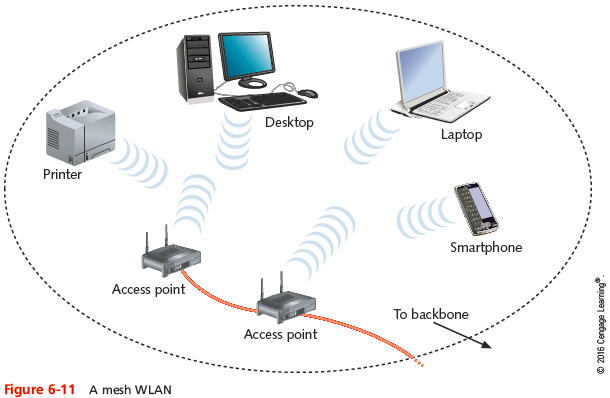 Network+ Guide to Networks, 7th Edition
21
[Speaker Notes: Wi-Fi WLAN (Wireless LAN) Architecture

Mesh WLAN 
May include several access points (APs)
Provides more fault-tolerant network access to clients]
Wi-Fi WLAN (Wireless LAN) Architecture
Mobile networking allows wireless nodes to roam
Range dependent upon wireless access method, equipment manufacturer, office environment
Access point range: 300 feet maximum
Wireless technology can connect two separate LANs
Fixed link, directional antennas between two access points
Allows access points 1000 feet apart
Support for same protocols, operating systems as wired LANs
Network+ Guide to Networks, 7th Edition
22
[Speaker Notes: Wi-Fi WLAN (Wireless LAN) Architecture

Mobile networking allows wireless nodes to roam
Range dependent upon wireless access method, equipment manufacturer, office environment
Access point range: 300 feet maximum
Wireless technology can connect two separate LANs
Fixed link, directional antennas between two access points
Allows access points 1000 feet apart
Support for same protocols, operating systems as wired LANs]
802.11 WLAN Standards
Wireless technology standards
Most popular: developed by IEEE’s 802.11 committee
Notable Wi-Fi standards
802.11b, 802.11a, 802.11g, 802.11n, 802.11ac
All standards use half-duplex signaling
Standards vary at the Physical layer
802.11n and later modify the way frames are used at the MAC sublayer
Network+ Guide to Networks, 7th Edition
23
[Speaker Notes: 802.11 WLAN Standards

Wireless technology standards
Most popular: developed by IEEE’s 802.11 committee
Notable Wi-Fi standards
802.11b, 802.11a, 802.11g, 802.11n, 802.11ac
All standards use half-duplex signaling
Standards vary at the Physical layer
802.11n and later modify the way frames are used at the MAC sublayer]
802.11 WLAN Standards
Network+ Guide to Networks, 7th Edition
24
[Speaker Notes: 802.11 WLAN Standards]
Access Method
802.11 MAC services
Append 48-bit physical addresses to frame
Identifies source and destination
Same physical addressing scheme
Allows easy combination with other IEEE networks
Wireless devices
Not designed to simultaneously transmit and receive
Cannot prevent collisions
Use different access method than Ethernet
Network+ Guide to Networks, 7th Edition
25
[Speaker Notes: Access Method

802.11 MAC services
Append 48-bit physical addresses to frame
Identifies source and destination
Same physical addressing scheme
Allows easy combination with other IEEE networks
Wireless devices
Not designed to simultaneously transmit and receive
Cannot prevent collisions
Use different access method than Ethernet]
Access Method
CSMA/CA (Carrier Sense Multiple Access with Collision Avoidance)
Minimizes collision potential
Uses ACK packets to verify every transmission
Requires more overhead than 802.3
Real throughput less than theoretical maximum
RTS/CTS (Request to Send/Clear to Send) protocol
Ensures packets not inhibited by other transmissions
Efficient for large transmission packets
Further decreases overall 802.11 efficiency
Network+ Guide to Networks, 7th Edition
26
[Speaker Notes: Access Method

CSMA/CA (Carrier Sense Multiple Access with Collision Avoidance)
Minimizes collision potential
Uses ACK packets to verify every transmission
Requires more overhead than 802.3
Real throughput less than theoretical maximum
RTS/CTS (Request to Send/Clear to Send) protocol
Ensures packets not inhibited by other transmissions
Efficient for large transmission packets
Further decreases overall 802.11 efficiency]
Access Method
Network+ Guide to Networks, 7th Edition
27
[Speaker Notes: Access Method]
Association
Packet exchanged between computer and access point in order to gain Internet access
Another function of the MAC sublayer
Scanning
Surveys surroundings for access point
Active scanning transmits special frame
Known as a probe
Passive scanning listens for special signal
Known as a beacon fame
Network+ Guide to Networks, 7th Edition
28
[Speaker Notes: Association

Packet exchanged between computer and access point in order to gain Internet access
Another function of the MAC sublayer
Scanning
Surveys surroundings for access point
Active scanning transmits special frame
Known as a probe
Passive scanning listens for special signal
Known as a beacon fame]
Association
SSID (service set identifier)
Unique character string identifying access point
In beacon frame information
Configured in access point
Better security, easier network management
BSS (basic service set)
Group of stations sharing an access point 
BSSID (basic service set identifier)
Group of stations identifier
Network+ Guide to Networks, 7th Edition
29
[Speaker Notes: Association

SSID (service set identifier)
Unique character string identifying access point
In beacon frame information
Configured in access point
Better security, easier network management
BSS (basic service set)
Group of stations sharing an access point 
BSSID (basic service set identifier)
Group of stations identifier]
Association
Network+ Guide to Networks, 7th Edition
30
[Speaker Notes: Association]
Association
ESS (extended service set)
Group of access points connected to same LAN
Share ESSID (extended service set identifier)
Allows roaming
Station moving from one BSS to another without losing connectivity
When several access points are detected
Select strongest signal, lowest error rate
Poses security risk
Could connect to a powerful, rogue access point
Network+ Guide to Networks, 7th Edition
31
[Speaker Notes: Association

ESS (extended service set)
Group of access points connected to same LAN
Share ESSID (extended service set identifier)
Allows roaming
Station moving from one BSS to another without losing connectivity
When several access points are detected
Select strongest signal, lowest error rate
Poses security risk
Could connect to a powerful, rogue access point]
Association
Network+ Guide to Networks, 7th Edition
32
[Speaker Notes: Association]
Association
ESS with several authorized access points
Must allow station association with any access point
While maintaining network connectivity
Reassociation
Mobile user moves from one access point’s range into another’s range
Occurs by simply moving; high error rate
Stations’ scanning feature
Used to automatically balance transmission loads between access points
Network+ Guide to Networks, 7th Edition
33
[Speaker Notes: Association

ESS with several authorized access points
Must allow station association with any access point
While maintaining network connectivity
Reassociation
Mobile user moves from one access point’s range into another’s range
Occurs by simply moving; high error rate
Stations’ scanning feature
Used to automatically balance transmission loads between access points]
IEEE 802.11 Frames
Types of overhead required to manage access to an 802.11 network
ACKs, probes, and beacons
802.11 specifies MAC sublayer frame type
Multiple frame type groups
Management: association and reassociation
Control: medium access and data delivery
ACK and RTS/CTS frames
Data: carry data sent between stations
Network+ Guide to Networks, 7th Edition
34
[Speaker Notes: IEEE 802.11 Frames

Types of overhead required to manage access to an 802.11 network
ACKs, probes, and beacons
802.11 specifies MAC sublayer frame type
Multiple frame type groups
Management: association and reassociation
Control: medium access and data delivery
ACK and RTS/CTS frames
Data: carry data sent between stations]
IEEE 802.11 Frames
802.11 data frame overhead
Four address fields
Source address, transmitter address, receiver address, and destination address
Sequence Control field
How large packet fragmented
Frame Control field
Wi-Fi share MAC sublayer characteristics
Wi-Fi differ in modulation methods, frequency usage, and range
Network+ Guide to Networks, 7th Edition
35
[Speaker Notes: IEEE 802.11 Frames

802.11 data frame overhead
Four address fields
Source address, transmitter address, receiver address, and destination address
Sequence Control field
How large packet fragmented
Frame Control field
Wi-Fi share MAC sublayer characteristics
Wi-Fi differ in modulation methods, frequency usage, and range]
IEEE 802.11 Frames
Network+ Guide to Networks, 7th Edition
36
[Speaker Notes: IEEE 802.11 Frames]
Wireless Innovations
MIMO (multiple input-multiple output)
Multiple access point antennas may issue signal to one or more receivers
Increases network’s throughput, access point’s range
MU-MIMO (multiuser MIMO)
Newer technology than MIMO that allows multiple antennas to service multiple clients simultaneously
Reduces congestion and contributes to faster data transmission
Available with WAVE 2 802.11ac products
Network+ Guide to Networks, 7th Edition
37
[Speaker Notes: Wireless Innovations

MIMO (multiple input-multiple output)
Multiple access point antennas may issue signal to one or more receivers
Increases network’s throughput, access point’s range
MU-MIMO (multiuser MIMO)
Newer technology than MIMO that allows multiple antennas to service multiple clients simultaneously
Reduces congestion and contributes to faster data transmission
Available with WAVE 2 802.11ac products]
Wireless Innovations
Channel bonding
Two adjacent 20-MHz channels bonded to make 40-MHz channel
Doubles the bandwidth available in single 20-MHz channel
Frame aggregation
Combine multiple frames into one larger frame
Two techniques: 
Aggregated Mac Service Data Unit (A-MSDU)
Aggregated Mac Protocol Data Unit (A-MPDU)
Advantage: reduces overhead
Network+ Guide to Networks, 7th Edition
38
[Speaker Notes: Wireless Innovations

Channel bonding
Two adjacent 20-MHz channels bonded to make 40-MHz channel
Doubles the bandwidth available in single 20-MHz channel
Frame aggregation
Combine multiple frames into one larger frame
Two techniques: 
Aggregated Mac Service Data Unit (A-MSDU)
Aggregated Mac Protocol Data Unit (A-MPDU)
Advantage: reduces overhead]
Wireless Innovations
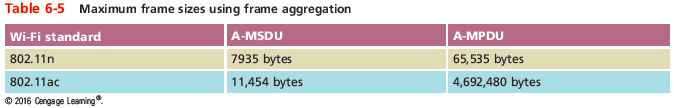 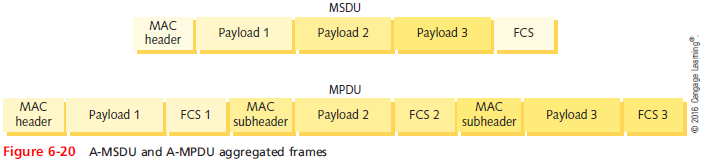 Network+ Guide to Networks, 7th Edition
39
[Speaker Notes: Wireless Innovations]
Wireless Innovations
Maximum throughput depends upon:
Number and type of strategies used
Whether network uses 2.4-GHz or 5-GHz band
An 802.11n network’s actual throughput: 65 to 500 Mbps
An 802.11ac Wave 1 network’s throughput has been documented as high as 561 Mbps per client
To ensure fastest data rates on an 802.11n LAN
Use 802.11n-compatible devices
802.11ac can be implemented with both 802.11n and 802.11 ac devices
Network+ Guide to Networks, 7th Edition
40
[Speaker Notes: Wireless Innovations

Maximum throughput depends upon:
Number and type of strategies used
Whether network uses 2.4-GHz or 5-GHz band
An 802.11n network’s actual throughput: 65 to 500 Mbps
An 802.11ac Wave 1 network’s throughput has been documented as high as 561 Mbps per client
To ensure fastest data rates on an 802.11n LAN
Use 802.11n-compatible devices
802.11ac can be implemented with both 802.11n and 802.11 ac devices]
Implementing a WAN
This section describes:
How to design small WLANs
How to install and configure access points and clients
Network+ Guide to Networks, 7th Edition
41
[Speaker Notes: Implementing a WAN

This section describes:
How to design small WLANs
How to install and configure access points and clients]
Determining the Design
One access point
Often combined with switching, routing functions
Connects wireless clients to LAN
Acts as Internet gateway
Access point WLAN placement considerations
Typical distances between access point and client
Do not exceed the distance restriction for the 802.11 standard your access point is using
Obstacles
Type and number of, between access point and clients
Network+ Guide to Networks, 7th Edition
42
[Speaker Notes: Determining the Design 

One access point
Often combined with switching, routing functions
Connects wireless clients to LAN
Acts as Internet gateway
Access point WLAN placement considerations
Typical distances between access point and client
Do not exceed the distance restriction for the 802.11 standard your access point is using
Obstacles
Type and number of, between access point and clients]
Determining the Design
Network+ Guide to Networks, 7th Edition
43
[Speaker Notes: Determining the Design]
Determining the Design
Larger WLANs warrant a more systematic approach to access point placement
Site survey
Assesses client requirements, facility characteristics, coverage areas
Determines access point arrangement ensuring reliable wireless connectivity
Within given area
Proposes access point testing
Test wireless access from farthest corners
Network+ Guide to Networks, 7th Edition
44
[Speaker Notes: Determining the Design 

Larger WLANs warrant a more systematic approach to access point placement
Site survey
Assesses client requirements, facility characteristics, coverage areas
Determines access point arrangement ensuring reliable wireless connectivity
Within given area
Proposes access point testing
Test wireless access from farthest corners]
Determining the Design
Consider whether Wi-Fi access points will be used as wireless bridges to create remote wired access to the network
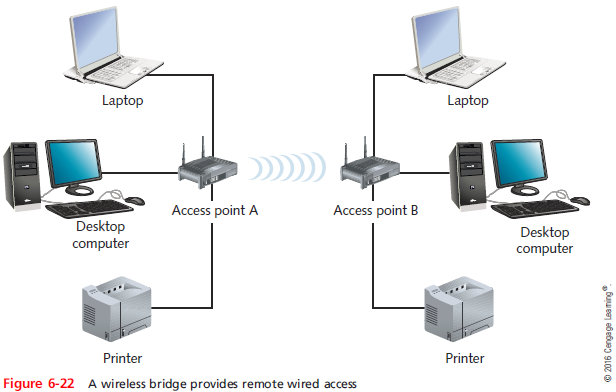 Network+ Guide to Networks, 7th Edition
45
[Speaker Notes: Determining the Design 

Consider whether Wi-Fi access points will be used as wireless bridges to create remote wired access to the network]
Determining the Design
After site survey has identified and verified the quantity and location of access points, you are ready to install them
Must belong to same ESS and share an ESSID
Enterprise-wide WLAN design considerations
How wireless LAN portions will integrate with wired portions
Network+ Guide to Networks, 7th Edition
46
[Speaker Notes: Determining the Design 

After site survey has identified and verified the quantity and location of access points, you are ready to install them
Must belong to same ESS and share an ESSID
Enterprise-wide WLAN design considerations
How wireless LAN portions will integrate with wired portions]
Configuring Wireless Connectivity Devices
Each AP comes with an installation program on CD-ROM or DVD
Guides through setup process
Variables set during installation
Administrator password
SSID
Whether or not DHCP is used
Whether or not the SSID is broadcast
Security options
Network+ Guide to Networks, 7th Edition
47
[Speaker Notes: Configuring Wireless Connectivity Devices

Each AP comes with an installation program on CD-ROM or DVD
Guides through setup process
Variables set during installation
Administrator password
SSID
Whether or not DHCP is used
Whether or not the SSID is broadcast
Security options]
Configuring Wireless Clients
Configuration varies from one client type to another
As long as an AP is broadcasting  its SSID
Clients in its vicinity will detect it  and offer the user the option to associate with it
On-boarding
Installing a specific program or app onto a device to give it trusted access to certain portions of the network
Off-boarding
Removing programs that gave devices special permissions on the network
Network+ Guide to Networks, 7th Edition
48
[Speaker Notes: Configuring Wireless Clients

Configuration varies from one client type to another
As long as an AP is broadcasting  its SSID
Clients in its vicinity will detect it  and offer the user the option to associate with it
On-boarding
Installing a specific program or app onto a device to give it trusted access to certain portions of the network
Off-boarding
Removing programs that gave devices special permissions on the network]
802.11 Wireless Network Security
802.11 standard security
None by default
SSID: only item required
Authentication 
Process of comparing and matching a client’s credentials with the credentials in a database
MAC filtering 
Prevents the AP from authenticating any device whose MAC address is not listed
Encryption
Use of an algorithm to scramble data
Network+ Guide to Networks, 7th Edition
49
[Speaker Notes: 802.11 Wireless Network Security

802.11 standard security
None by default
SSID: only item required
Authentication 
Process of comparing and matching a client’s credentials with the credentials in a database
MAC filtering 
Prevents the AP from authenticating any device whose MAC address is not listed
Encryption
Use of an algorithm to scramble data]
WPA/WPA2 (Wi-Fi Protected Access)
WPA
Dynamically assigns every transmission its own key
WPA2
Replacement for WPA
A stronger encryption protocol 
Most secure communication is made possible by combining a RADIUS server with WPA/WPA2
Known as WPA-Enterprise or WPA2-Enterprise
Network+ Guide to Networks, 7th Edition
50
[Speaker Notes: WPA/WPA2 (Wi-Fi Protected Access)

WPA
Dynamically assigns every transmission its own key
WPA2
Replacement for WPA
A stronger encryption protocol 
Most secure communication is made possible by combining a RADIUS server with WPA/WPA2
Known as WPA-Enterprise or WPA2-Enterprise]
Security Threats to Wireless Networks
War driving
A hacker searches for unprotected wireless networks by driving around with a laptop configured to receive and capture wireless data transmissions
War chalking
Hackers draw symbols with chalk on the sidewalk or wall near a vulnerable AP
To make it known to other hackers
Network+ Guide to Networks, 7th Edition
51
[Speaker Notes: Security Threats to Wireless Networks

War driving
A hacker searches for unprotected wireless networks by driving around with a laptop configured to receive and capture wireless data transmissions
War chalking
Hackers draw symbols with chalk on the sidewalk or wall near a vulnerable AP
To make it known to other hackers]
Security Threats to Wireless Networks
Evil twin
A rogue AP planted in a network’s geological area to pose as an authorized AP
WPA attacks
Involve an interception of the network keys communicated between stations and APs
Also called WPA cracking
WPS attack
Cracking a PIN in order to access an APs settings
Cracked through a brute force attack
Network+ Guide to Networks, 7th Edition
52
[Speaker Notes: Security Threats to Wireless Networks

Evil twin
A rogue AP planted in a network’s geological area to pose as an authorized AP
WPA attacks
Involve an interception of the network keys communicated between stations and APs
Also called WPA cracking
WPS attack
Cracking a PIN in order to access an APs settings
Cracked through a brute force attack]
Troubleshooting Wireless LANs
Cable continuity and performance testers will tell nothing about wireless connections, stations, or APs on a network
To troubleshoot wireless LANS
You need tools that contain wireless NICs and run wireless protocols
Network+ Guide to Networks, 7th Edition
53
[Speaker Notes: Troubleshooting Wireless LANs

Cable continuity and performance testers will tell nothing about wireless connections, stations, or APs on a network
To troubleshoot wireless LANS
You need tools that contain wireless NICs and run wireless protocols]
Wireless Network Tools
Two types of software tools:
Wireless analyzer (Wi-Fi analyzer)
Can evaluate Wi-Fi network availability, optimize Wi-Fi signal settings, and help identify Wi-Fi security threats
Spectrum analyzer
Can assess the quality of the wireless signal
List of capabilities common to wireless testing tools:
Identify transmitting access points, stations, and channels over which they are communicating
Measure signal strength from an AP
Network+ Guide to Networks, 7th Edition
54
[Speaker Notes: Wireless Network Tools

Two types of software tools:
Wireless analyzer (Wi-Fi analyzer)
Can evaluate Wi-Fi network availability, optimize Wi-Fi signal settings, and help identify Wi-Fi security threats
Spectrum analyzer
Can assess the quality of the wireless signal
List of capabilities common to wireless testing tools:
Identify transmitting access points, stations, and channels over which they are communicating
Measure signal strength from an AP]
Wireless Network Tools
List of capabilities common to wireless testing tools (cont’d):
Indicate the effects of attenuation, signal loss, and noise
Interpret signal strength information
Ensure proper association and reassociation between APs
Capture and interpret traffic
Measure throughput and assess data transmission errors
Analyze characteristics of each channel
Network+ Guide to Networks, 7th Edition
55
[Speaker Notes: Wireless Network Tools

List of capabilities common to wireless testing tools (cont’d):
Indicate the effects of attenuation, signal loss, and noise
Interpret signal strength information
Ensure proper association and reassociation between APs
Capture and interpret traffic
Measure throughput and assess data transmission errors
Analyze characteristics of each channel]
Avoiding Pitfalls
Wireless configuration pitfalls to avoid:
SSID mismatch
Incorrect encryption
Incorrect or overlapping channels or frequencies
Mismatched standards
Incorrect antenna placement
Interference
Simultaneous wired and wireless connections
Problems with firmware updates
Network+ Guide to Networks, 7th Edition
56
[Speaker Notes: Avoiding Pitfalls

Wireless configuration pitfalls to avoid:
SSID mismatch
Incorrect encryption
Incorrect or overlapping channels or frequencies
Mismatched standards
Incorrect antenna placement
Interference
Simultaneous wired and wireless connections
Problems with firmware updates]
Avoiding Pitfalls
Wireless configuration pitfalls to avoid (cont’d):
Unoptimized access point power levels
Inappropriate antenna type
Client saturation
Network+ Guide to Networks, 7th Edition
57
[Speaker Notes: Avoiding Pitfalls

Wireless configuration pitfalls to avoid (cont’d):
Unoptimized access point power levels
Inappropriate antenna type
Client saturation]
Summary
Most wireless networks use frequencies around 2.4 GHz or 5 GHz
A signal may pass through an object, be absorbed by the object, or it may be subject to any of the following: reflection, diffraction, or scattering
Personal area networks (PANs) rarely exceed a few meters and usually only contain a few personal devices
Bluetooth technology unites mobile devices with PCs under a single communications standard
Network+ Guide to Networks, 7th Edition
58
[Speaker Notes: Summary

Most wireless networks use frequencies around 2.4 GHz or 5 GHz
A signal may pass through an object, be absorbed by the object, or it may be subject to any of the following: reflection, diffraction, or scattering
Personal area networks (PANs) rarely exceed a few meters and usually only contain a few personal devices
Bluetooth technology unites mobile devices with PCs under a single communications standard]
Summary
NFC is a form of radio communication that transfers data wirelessly over very short distances
The IEEE 802.11 task groups that have generated notable wireless standards are 802.11b, 802.11a, 802.11g, 802.11n, and 802.11ac
CSMA/CA minimized the potential for collisions but cannot detect the occurrence of a collision
Placement of an access point on a WLAN must take into account the typical distances between the access point and its clients
Network+ Guide to Networks, 7th Edition
59
[Speaker Notes: Summary

NFC is a form of radio communication that transfers data wirelessly over very short distances
The IEEE 802.11 task groups that have generated notable wireless standards are 802.11b, 802.11a, 802.11g, 802.11n, and 802.11ac
CSMA/CA minimized the potential for collisions but cannot detect the occurrence of a collision
Placement of an access point on a WLAN must take into account the typical distances between the access point and its clients]
Summary
If an access point is broadcasting its SSID clients in the vicinity will detect it
iwconfig is a command-line function for viewing and setting wireless interface parameters
By default the 802.11 standard does not offer any security
When configuring WEP, you establish a character string required to associate with the access point
WEP was replaced by WPA, which dynamically assigns every transmission its own key
Network+ Guide to Networks, 7th Edition
60
[Speaker Notes: Summary

If an access point is broadcasting its SSID clients in the vicinity will detect it
iwconfig is a command-line function for viewing and setting wireless interface parameters
By default the 802.11 standard does not offer any security
When configuring WEP, you establish a character string required to associate with the access point
WEP was replaced by WPA, which dynamically assigns every transmission its own key]
Summary
Wireless networks are susceptible to eavesdropping
Many programs exist that can scan for wireless signals over a certain geographical range
Wireless networks provide the best performance when the channels being used don’t overlap with those used by nearby networks
Network+ Guide to Networks, 7th Edition
61
[Speaker Notes: Summary

Wireless networks are susceptible to eavesdropping
Many programs exist that can scan for wireless signals over a certain geographical range
Wireless networks provide the best performance when the channels being used don’t overlap with those used by nearby networks]